Формы безналичных расчетов
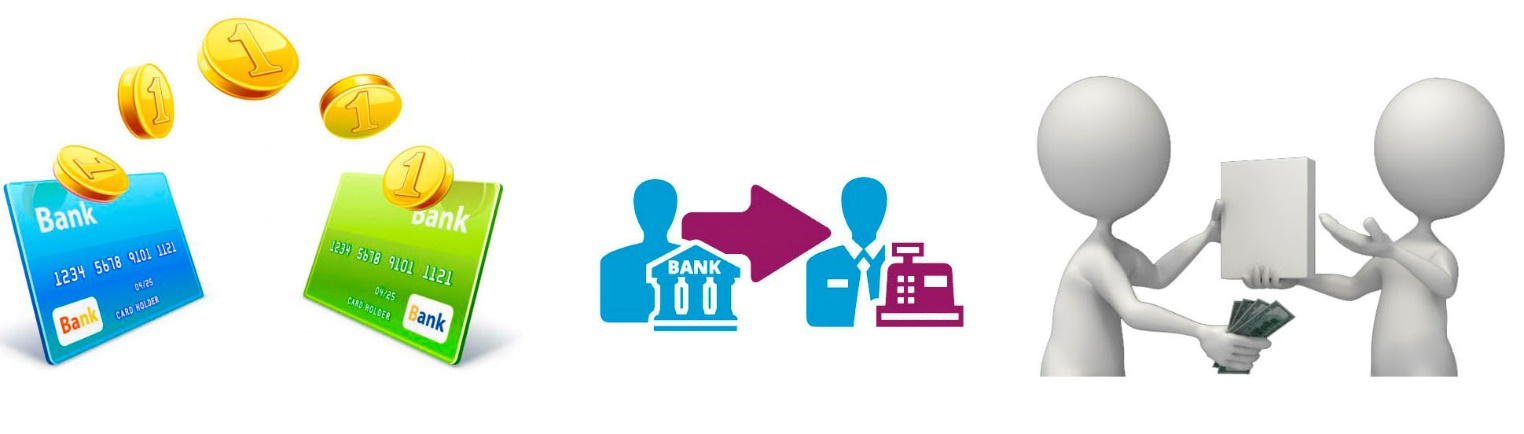 ФОРМЫ БЕЗНАЛИЧНЫХ РАСЧЕТОВ
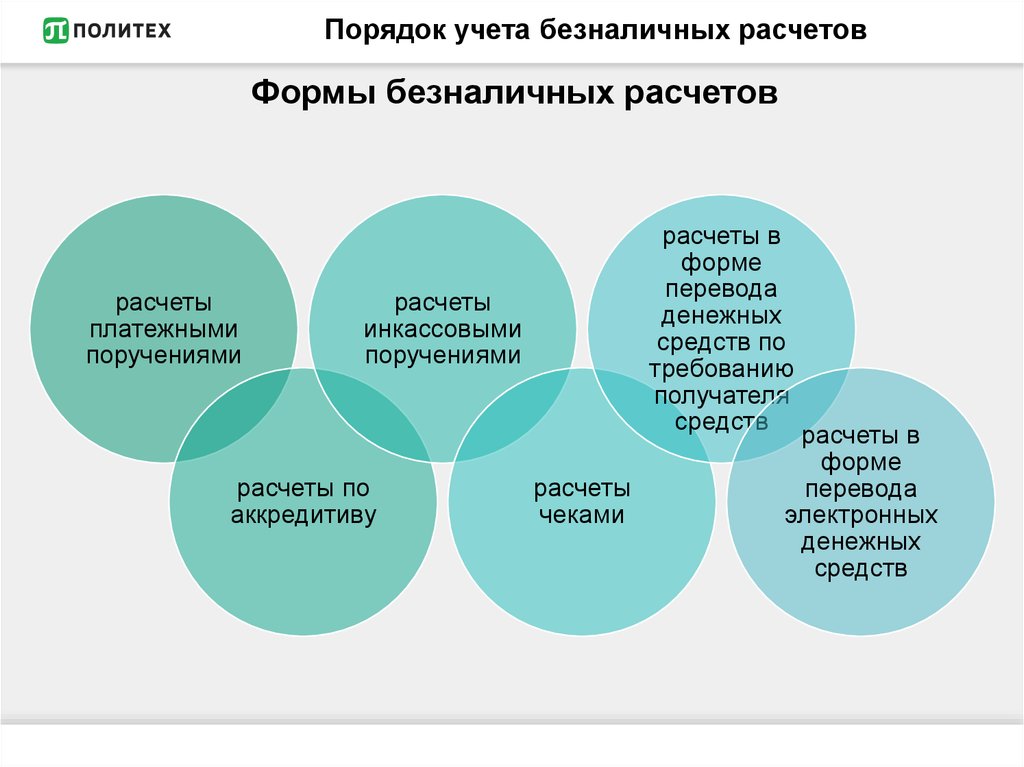 Правовую основу безналичных расчетов в Российской Федерации составляют:
ФЗ «О Центральном банке РФ (Банке России)» (гл. XII «Организа­ция безналичных расчетов»);
Гражданский кодекс Российской Федерации (гл. 46 «Расчеты»);
ФЗ «О национальной платежной системе»;
Положение «О правилах осуществления перевода денежных средств», утвержденное Банком России 19.06.2012 № 383-П;
иные нормативные акты.
Развитие форм безналичных расчетов в России
В Российской Федерации главным регулирующим ведомством денежного оборота является Центральный банк РФ. В соответствии с законодательством одной из главных его задач считается обеспечение эффективного и бесперебойного функционирования платежной системы.
В связи с этим Центральный банк РФ выполняет   также следующие функции:

установление правил, сроков и стандартов осуществления расчетов и применяемых при этом документов;

координация, регулирование и лицензирование организации расчетных, в том числе клиринговых, систем.
Перевод денежных средств осуществляется в рамках следующих форм безналичных расчетов:
расчетов платежными поручениями;
расчетов по аккредитиву;
расчетов инкассовыми поручениями;
расчетов чеками;
расчетов в форме перевода денежных средств по требованию получателя средств (прямое дебетование);
расчетов в форме перевода электронных денежных средств.
Исследование, проведенное в работе, позволило сделать следующие выводы.

Безналичные расчеты можно трактовать как способ погашения обязательств с помощью безналичных денежных средств или путем зачета взаимных требований.
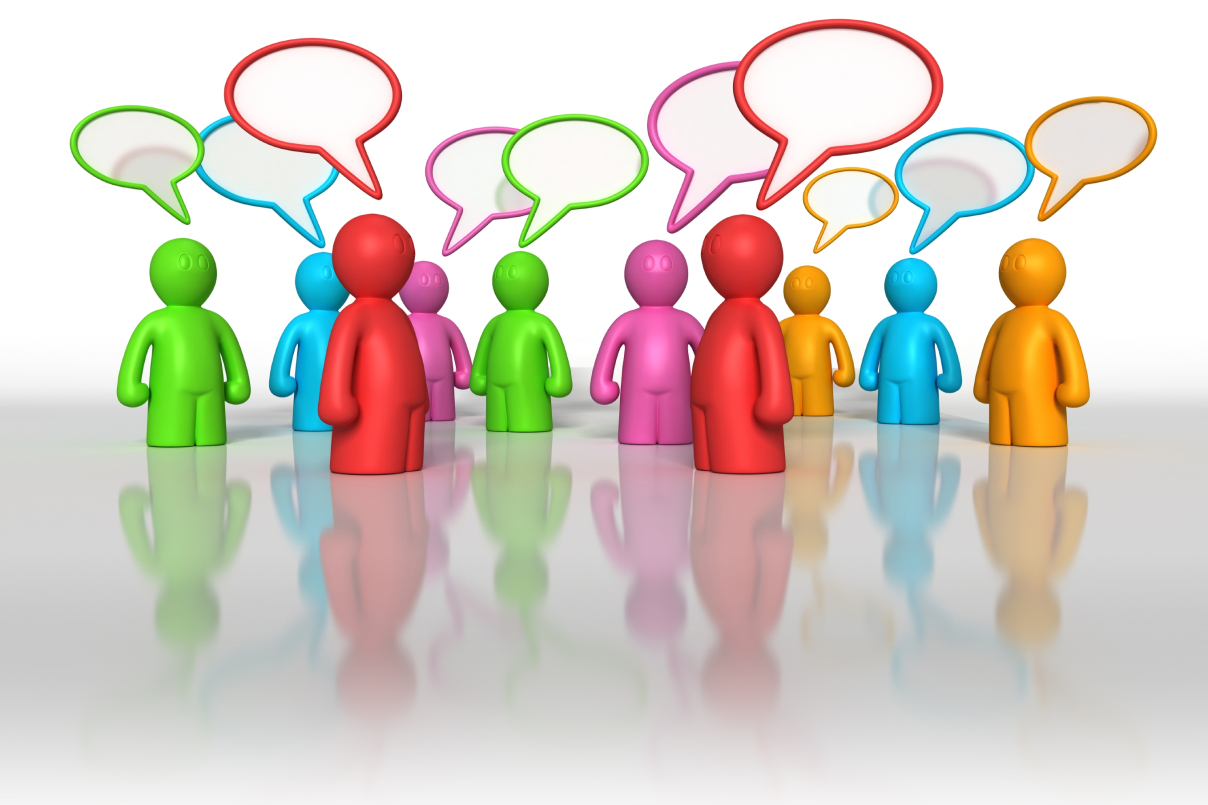 Безналичный платежный оборот в России организуется на основе определенных принципов: правовой режим осуществления расчетов и платежей обусловлен ролью платежной системы как основного элемента любого современного общества; объем требований клиента к банку отражается на его расчетном (текущем) счете; осуществление расчетов по банковским счетам; поддержание ликвидности на уровне, обеспечивающем бесперебойное осуществление платежей; наличие акцепта (согласия) плательщика на платеж; срочность платежа; контроль всех участников за правильностью совершения расчетов, соблюдением установленных положений, порядком их проведения; имущественная ответственность за несоблюдение договорных условий.
Действующие формы безналичных расчетов определены Гражданским кодексом РФ и Положением ЦБ РФ от 19.06.2014г. № 383-П «О правилах осуществления перевода денежных средств» в соответствии с которым в  России действуют следующие формы безналичных расчетов: расчеты платежными поручениями; расчеты по аккредитиву; расчеты инкассовыми поручениями; расчеты чеками; расчеты в форме перевода денежных средств по требованию получателя средств (прямое дебетование); расчеты в форме перевода электронных денежных средств.
СПАСИБО ЗА ВНИМАНИЕ
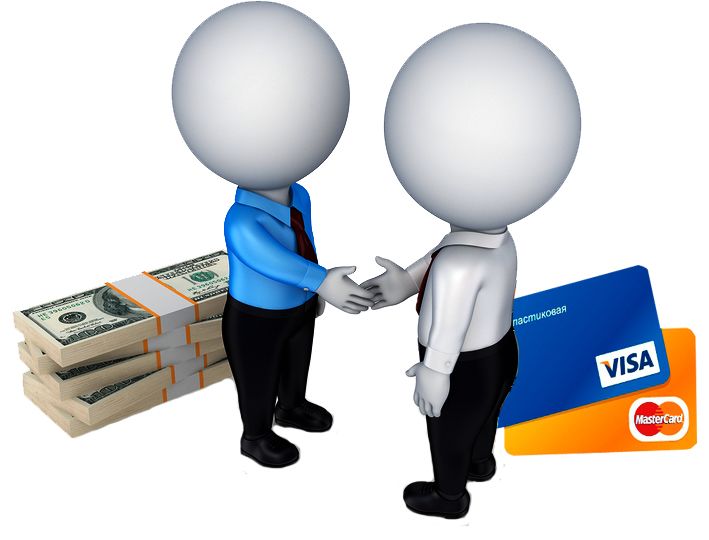